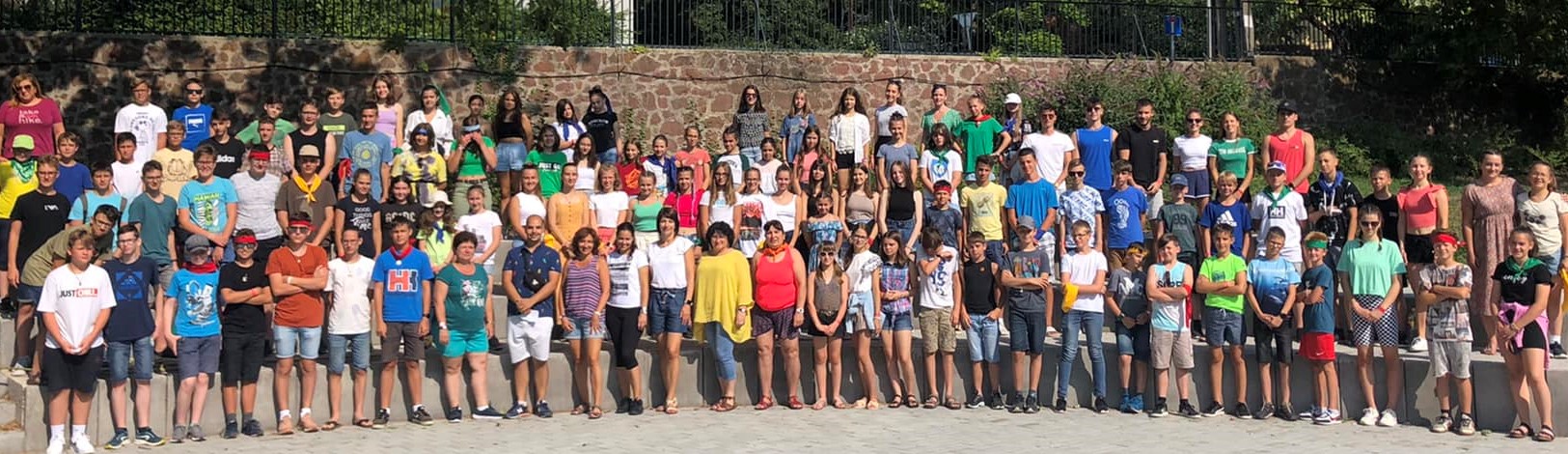 „Köss ki nálunk!”Gárdonyis Nyári Tábor  Balatonalmádi
2025. július 7-12.
Résztvevők: 88 gárdonyis diák8 kísérő tanár
Kaland
Izgalom
Felfedezés
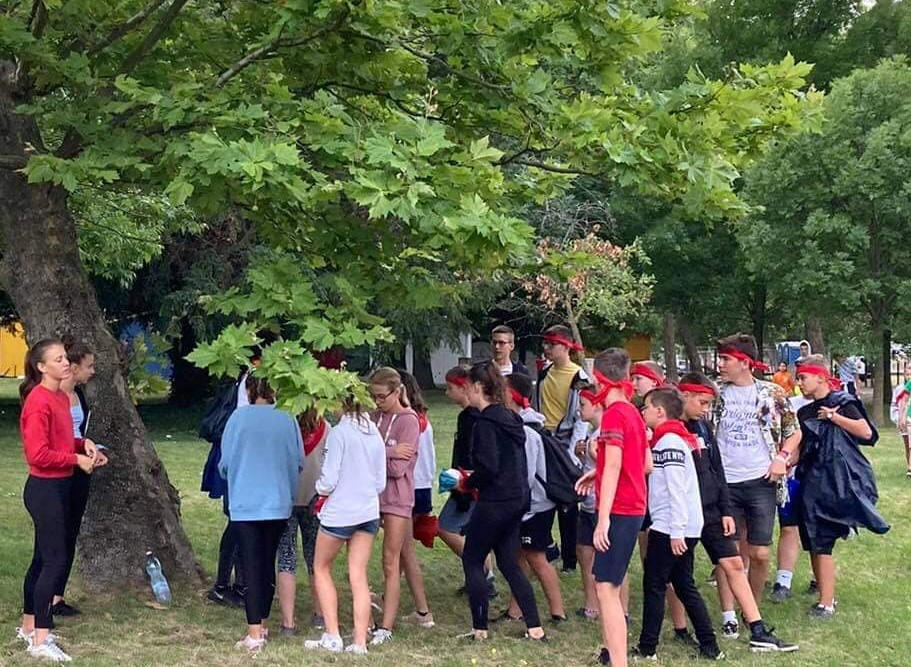 Utazás: autóbusszalIndulás: július 7. 8:00 Ady Endre utcai parkoló (találkozás:7:30)Elhelyezés: 6 ágyas szobákbanÉrkezés haza: július 12. 14-15 óra körül
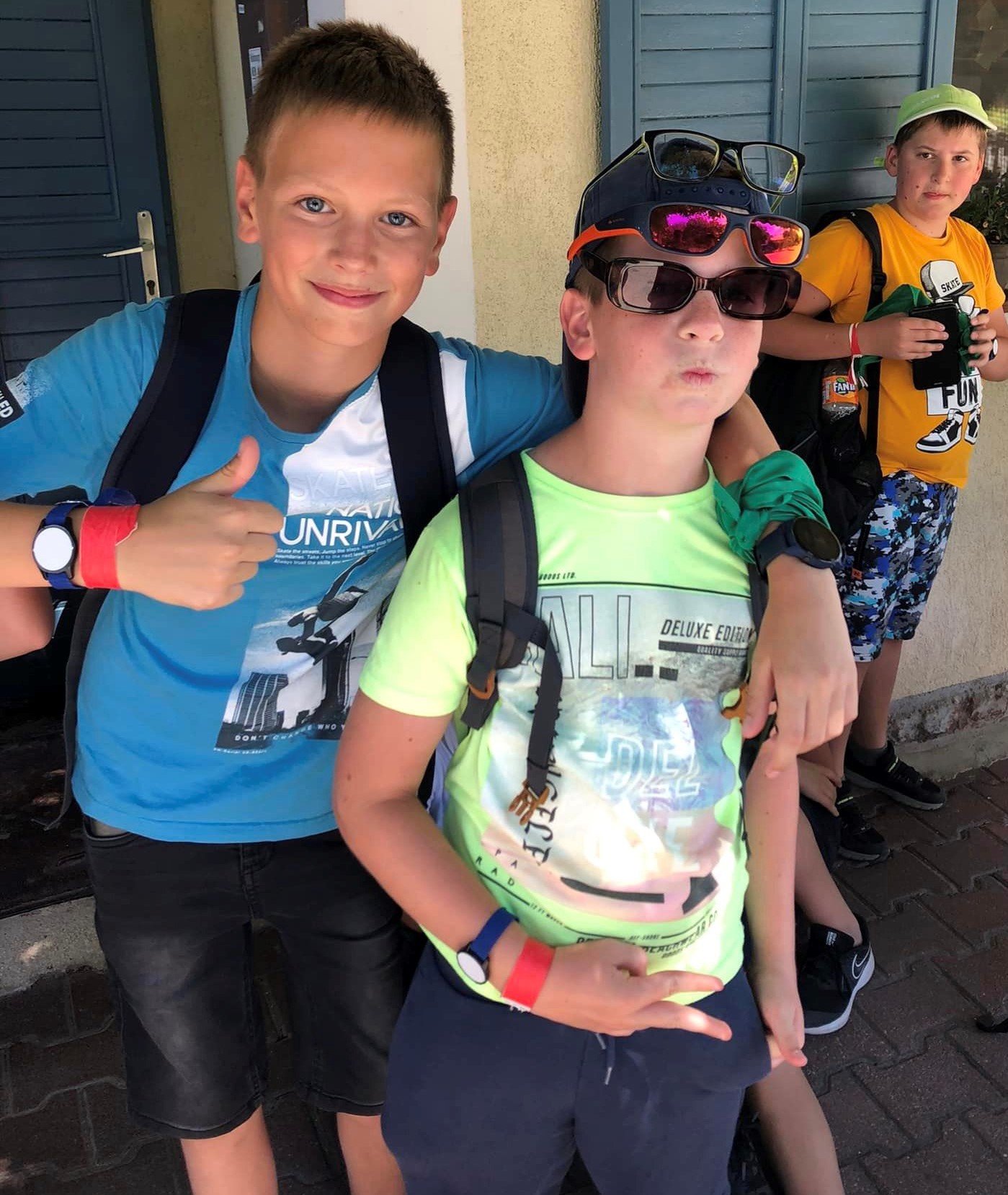 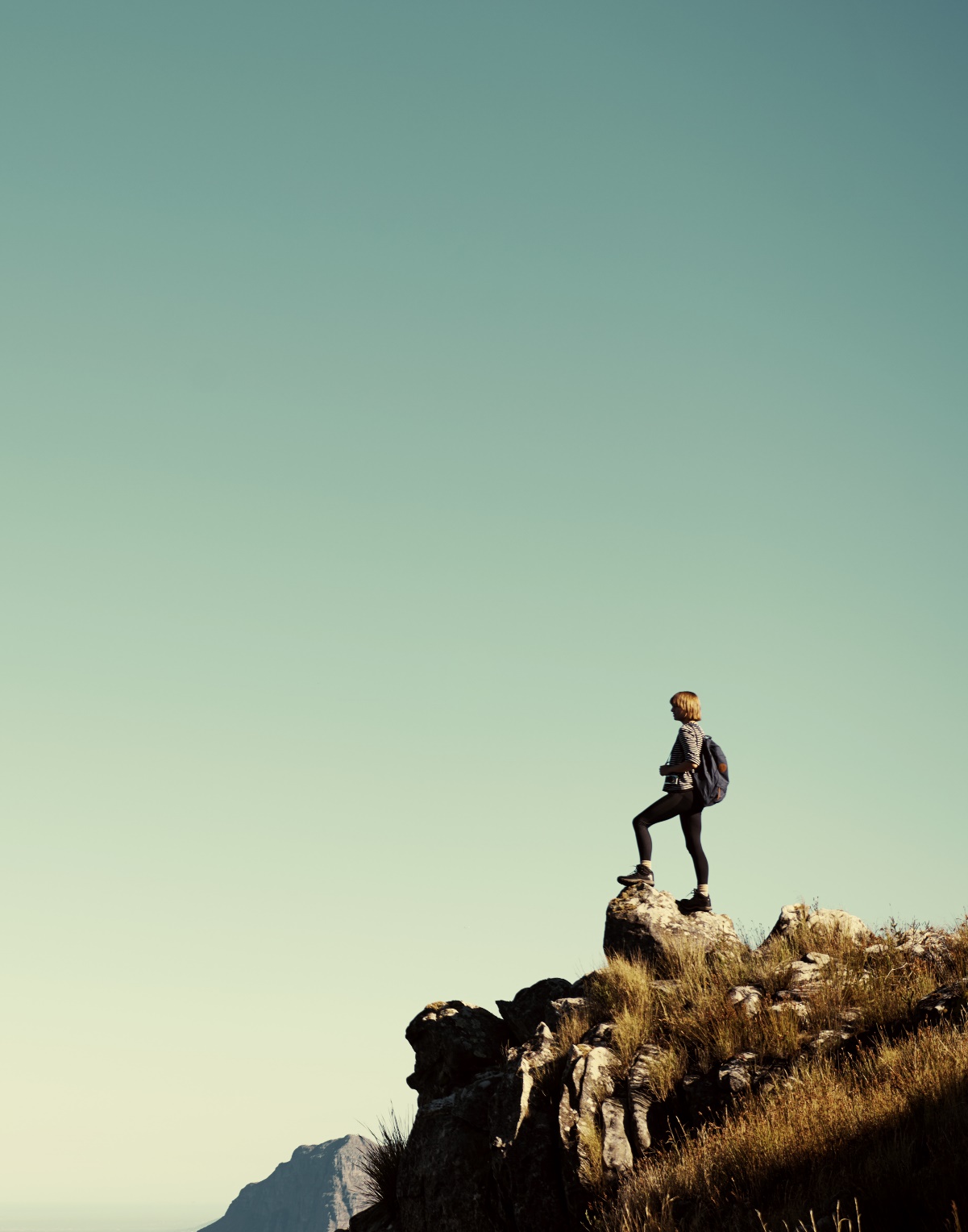 Kaland
Izgalom
Felfedezés
Csomagolás
A buszra a nagy létszám miatt lehetőleg egy kisebb méretű utazó hátizsákkal történjen a felszállás
A kis hátizsák javasolt tartalma: iratok (szig, vagy útlevél, diákigazolvány, TAJ-kártya), pénztárca költőpénzzel, a szükséges gyógyszerek a szedéssel kapcsolatos tudnivalók leírásával, aláírt szülői nyilatkozatok, telefon (töltő a nagy táskában), szendvics, innivaló biztonságosan nyitható-zárható flakonban vagy kulacsban, esőkabát
A nagyobb táska tartalma: kényelmes, az időjárásnak megfelelő ruházat 6 napra, 2 váltás fürdőruha, két törölköző: egy a strandra, egy a tisztálkodáshoz, tisztálkodószerek, esetleg piknik pléd a kényelmesebb napozáshoz, 1 pár zárt cipő (sportolásra is megfelelő), 1 pár papucs (a mezítláb járás csak a strandon engedélyezett vízbe menéskor), tolltartó, sapka, naptej, szúnyogriasztó
Csomagolás
Lehet hozni játékot, lehetőleg nem nagy értékű,  kisméretű, társasjátékokat, felfújható strandjátékokat, búvárszemüveget, könyvet
Kérjük, a szabályoknak megfelelően ne hozzanak alkohol- vagy koffein- tartalmú italokat(ENERGIAITAL) és élelmiszereket, hűtést igénylő élelmiszereket, szúró-, vágó-, és tűzgyújtásra alkalmas eszközöket, nagy zajt keltő eszközöket, dohányárut, vagy dohányzáshoz hasonló módon használható anyagokat-eszközöket (elf bar, snüssz, vízipipa, stb. tilos), elektromos játékokat és nagyon drága vagy nagyon féltett játékokat, használati tárgyakat
Programok
Ébresztő  7:30-7:40 
Reggeli 8:00 – 9:00
Strandolás kiscsoportos foglalkozásokkal
Ebéd 12:00 – 13:00
Ebéd utáni csendes foglalkozás
Strandolás kiscsoportos foglalkozásokkal
Vacsora 18:00-19:00
Esti fakultatív programok 19:00-21:00
Takarodó: 22 óra
Ízelítő a programjainkból
Csapatépítő játékok
Reggeli és esti áhítat, 
Érzékenyítő foglalkozások
Interaktív foglalkozások
Fakultatív túrázási lehetőségek - csákányhegyi kilátó Csopak, Óvári kiáltó Balatonalmádi
Ízelítő a programjainkból
Csillagászati megfigyelések
Kézműves műhely többféle foglalkozással
Sor- és váltóversenyek
Számháború
társasjátékok
Kahoot
Tánctanulás
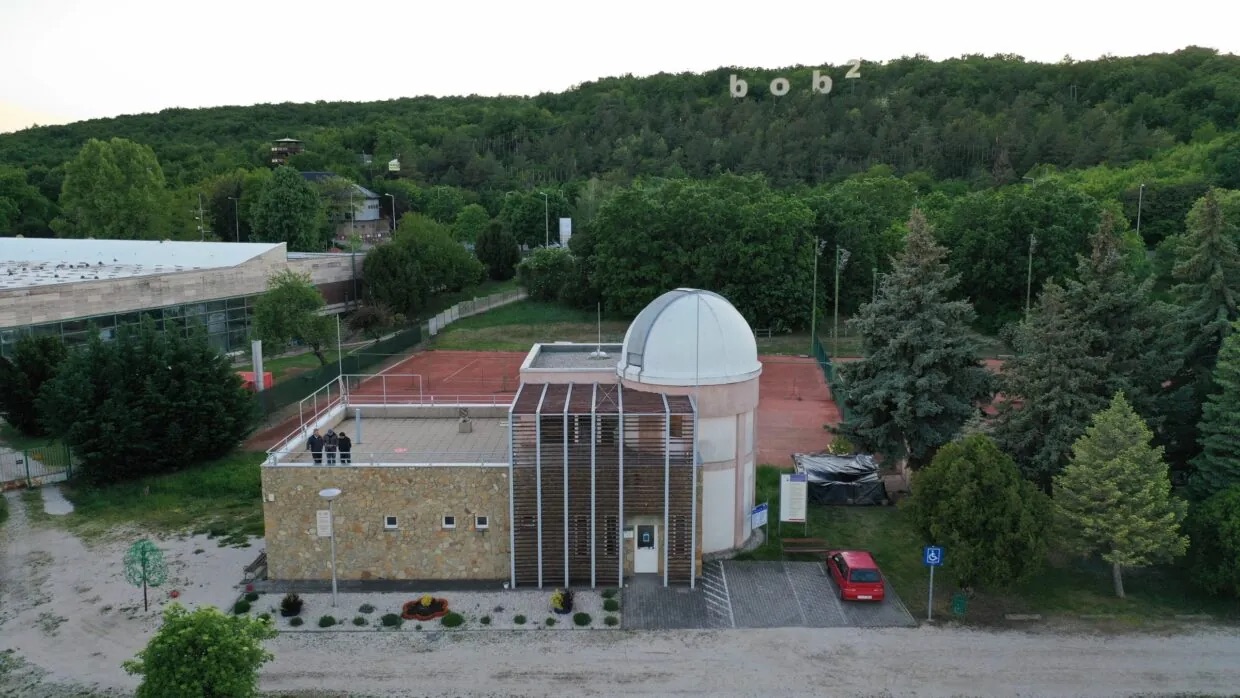 Csütörtök: Balatonfűzfő

Bob és kalandpark - külön ppt-s tájékoztatón
Balatoni obszervatórium - kozmikus utazás
Adjon meg képfeliratot.
Étkezéssel kapcsolatos tudnivalók:
Napi háromszori étkezés biztosított
A mennyiség a korábbi tapasztalatok szerint megfelelő
„Normál” és „mentes” menüt (glutén- és laktózmentes étrend) biztosítanak a résztvevőknek. 
Fontos, hogy az ételallergiában érintetettektől orvosi igazolást kér a konyha, legkésőbb indulás előtt két héttel eljuttatva a szervezőknek! Email: retexsis@gmail.com
A konyha csak glutén és laktózmentes étkezést tud biztosítani!
A vásárlási lehetőség biztosított (Penny Market)
Szabályok, kötelezettségek
A Táborozó köteles betartani a Házirendben foglaltakat.
A Táborozó köteles tartózkodni minden olyan megnyilvánulástól, közléstől vagy cselekedettől, amely mások személyiségi jogait, életét, egészségét vagy testi épségét veszélyeztetheti vagy sértheti.
A Táborozó köteles az előírásoknak megfelelően használni, eredeti állapotukban megőrizni a táborhely létesítményeit, felszereléseit, valamint a programok során használt eszközöket, továbbá saját, és más táborozó által a táborhelyre hozott tárgyait, értékeit.
A Táborozó felelős a rábízott és kikölcsönzött tárgyakért, ezek megrongálása, engedély nélküli elvitele kártérítési felelősséget von maga után, a mindenkor hatályos magyar jogszabályok szerint.
A Táborozó kötelessége, hogy óvja saját és társai testi épségét, egészségét, tartsa be a közlekedési, balesetvédelmi, tűzvédelmi, és egészségvédelmi szabályokat.
A Táborozó köteles minden olyan magatartástól tartózkodni, amely összeférhetetlen az általános együttélési normákkal.
Szabályok, kötelezettségek
A Táborozó gyermek kötelessége, hogy haladéktalanul jelentse a felügyeletét ellátó Kísérőnek és/vagy a táborhely más alkalmazottjának, ha saját magát, társait, a táborhely alkalmazottjait, vagy másokat veszélyeztető állapotot, tevékenységet, illetve balesetet észlel. 
A Táborozó a táborhelyet csak a táborvezető engedélyével, előzetes bejelentés alapján hagyhatja el.
A Táborozók számára TILOS:
A Táborozó gyermeknek a táborhely területét felügyelet nélkül elhagyni.
A táborhely területére minden olyan tárgyat és anyagot behozni, amely veszélyes lehet az életre, egészségre és testi épségre, beleértve a tűzgyújtásra alkalmas eszközöket is.
A táborhely területére romlandó vagy kereskedelmi mennyiségű élelmiszert behozni.
A Táborozó gyermeknek alkoholt, szeszes italt, cigarettát és más tiltott szereket a táborhelyre behozni, fogyasztani, tárolni.
A Kísérőknek alkoholt, szeszes italt és más tiltott szereket a táborhelyre behozni, fogyasztani, tárolni.
Szabályok, kötelezettségek
Ezen szabály megszegését biztonsági okokból minden Táborozó köteles jelenteni - gyermekek esetében a Kísérőjének, vagy a Táborvezetőnek, Kísérő esetében az  a Táborvezetőnek, amennyiben az a tudomására jut és/vagy közvetlen közelében történik.
Szabályok, kötelezettségek
A Gárdonyis Nyári Táborban az alkohol és más gyermekek és felnőttek számára tiltott szerek használatára vonatkozóan a zéró tolerancia elvét alkalmazzuk, a szabály be nem tartása a táborból való azonnali kizárást eredményezi.
A Táborozók értékeinek felügyelete:
A táborozó tudomásul veszi, hogy a táborhelyen értékmegőrző nem üzemel.
A nagyobb értékű tárgyak, felszerelések (pl. óra, ékszer, laptop, telefon, technikai eszközök) és nagyobb mennyiségű készpénz táborba történő behozatala a táborozó saját felelősségére történik, a Táborszervező és az Üzemeltető felelősséget ezekért a tárgyakért nem vállal.
A szobanyitó karkötő letéti ára 5000 Ft, ezt kérem, hogy tartalékolják a diákok a tábor végéig, mivel a karkötő elvesztése esetén ezt ki kell fizetni.
Kártérítési felelősség:
A táborhely létesítményeit a Táborozó köteles rendeltetésszerűen használni, amennyiben kárt okoz, az kártérítési felelősséget von maga után. Károkozás esetén a Táborvezető köteles a csoport vezetőjével közösen a károkozás körülményeit megvizsgálni, az okozott kár mértékét felmérni, és azonosítani a felelős személyt, továbbá arról jegyzőkönyvet felvenni.
A tábor életének részletes szabályai
Megérkezés, távozás: A szállások elfoglalásának időpontjáról a recepció ad tájékoztatást. Érkezéskor a szobák berendezését meg kell vizsgálni, hogy minden rendeltetésszerű és biztonságos legyen.
A szobákat a távozás napján 10.00 óráig kell elhagyni.
Távozáskor a szobákat minden csoport köteles tisztán, a szemetet összegyűjtve, az ágyneműt lehúzva átadni.
A szobákat távozás előtt az épület házgondnokának vagy az általa kijelölt személyeknek kell átadni, aki a szobák átvételét aláírásával igazolja.
Károkozás esetén a kártérítés összegét a felvett jegyzőkönyv alapján a szálláshely üzemeltető - az eset körülményeinek feltárását követően – a Táborozóval megtérítettheti.
Étkezés
A táborban napi háromszori étkezés biztosított . A főétkezések (a kirándulások kivételével) kizárólag a táborhely ebédlőjében történhetnek. Az étteremben kiadott ételt a szobákba bevinni szigorúan tilos. Edényeket, evőeszközöket az ebédlőből kivinni tilos. Bármely okból kihagyott étkezés cseréje, pótlása nem lehetséges.
A tihanyi kirándulás és az elutazás napján hidegcsomagot biztosítanak, melyet a reggeli során vehetnek át a Táborozók.
A főétkezések időpontjai – az előzetes megbeszélést követve – a következők:
Reggeli: 08:00
Ebéd: 12:00
Vacsora: 18:00
Takarítás
A szobák és környékük tisztaságáért az ott tartózkodó táborozók felelősek a táborozás ideje alatt. A tábor végén ugyanolyan minőségben kell átadni a szobákat, mint ahogy a táborozók a tábor kezdetekor átvették.
Napirend, tábori programok
Programok elmaradása: a jó időért garanciát vállalni nem tudnunk, ezért – bár rossz idő esetén a programok nagy részét fedett helyszínen megtartjuk – a programok változtatásának jogát fenntartjuk.
Este 22.00 és reggel 7.00 között a pihenést minden Táborozó számára biztosítani szükséges, ezért minden táborozónak tartózkodnia kell minden olyan tevékenység végzésétől, amely alkalmas mások nyugalmának megzavarására.
Ennek biztosítására a mobiltelefonokat éjszakára elvesszük a diákoktól.
 A tábori programok zavartalansága érdekében a Táborozók látogatása nem javasolt. Amennyiben látogatásra sor kerül, a Látogató a gyermek Kísérőjével egyeztetve, a recepción találkozhat a gyermekkel. A Látogató a recepció területét leszámítva – a gyermekek biztonsága érdekében – a táborhelyen nem tartózkodhat.
A Házirend bármely pontjának megsértése, a táborozásból történő azonnali kizárást vonhatja maga után.
Biztonsági szabályok: Tűzvédelem
Nyílt láng használata a táborhely teljes területén tilos.
Tűz esetén a "Tűzriadó terv" előírásait kell betartani. A táborhely területén levő közlekedési utakat szabadon kell hagyni. Az utakat és a kapukat eltorlaszolni tilos.
Elektromos berendezéseket hibás vezetékkel használni tilos. A tapasztalt hibát a táborhely recepcióján kell bejelenteni.
Az elektromos hálózat túláram elleni védelmét (biztosítékot) kiiktatni tilos.
Tűz esetén minden Táborozó köteles a tűzoltást vezető személy utasításait betartani.
Minden észlelt tűzesetet azonnal jelenteni kell az illetékes szerv felé telefonon, akár a saját mobilkészüléken is. (telefonszám: 105,112)
Tűzriadó terv: Azonnal hírt kell adni a tűz keletkezéséről. Hangos „Tűz van!” kiáltással, zajkeltéssel a táborhely dolgozóit értesíteni kell.
A Csoportvezető feladata, hogy a táborhely alkalmazottai és a Tűzoltóság megérkezéséig a Tűzriadó terv szerint irányítsák saját csoportjukat.
Baleset- és egészségvédelmi szabályok
A táborhely területén kullancs- és szúnyogírtószerek alkalmazása ajánlott.
Veszélyt vagy balesetet előidéző helyzetet haladéktalanul jelenteni kell.
A táborhelyhez tartozó üzemi területekre belépni tilos.
 A szabadtéri játékokat és a sportpályát fegyelmezetten, egymás testi épségére ügyelve szabad használni.
A beteg gyermeket (pl. hasmenés, hányás) a vonatkozó jogszabályi rendelkezések szerint az erre kijelölt betegszobában kell elkülöníteni az orvos megérkezéséig, vagy az orvoshoz történő elszállításáig.
 Amennyiben a Táborozó a táborozás alatt fertőző betegség tüneteit észleli, vagy erre utaló gyanúja van, ő, illetve Kísérője köteles orvosi vizsgálatot kezdeményezni, köteles a vizsgálaton részt venni és az orvos utasításait betartani, adott esetben a tábort elhagyni.
A tábor szobáinak ablakán kimászni tilos.
Vízbiztonsági szabályok
A fürdőhelyen csak a kijelölt területen szabad fürödni. A fürdőzést felügyelő tanár szabja meg, milyen vízmélységig lehet bemenni a vízbe.
A Táborozó gyermek csak felnőtt felügyelete mellett tartózkodhat a vízben.
A táborozó csoportot Kísérők közül egy fő köteles a vízben tartózkodni a fürdőző gyermekekkel, egy fő pedig a partról köteles figyelemmel tartani a gyerekeket.
A vízbe csak az arra kijelölt lépcsőkön szabad bemenni.
Tilos a partról a vízbe ugrani, a partvédő kövekre lépni, a vízbe szúró, éles vagy törékeny tárgyat bevinni, balesetveszélyes játékokat játszani.
A partról és az úszóeszközökről (gumimatrac, illetve minden felfújható eszköz) fejest ugrani tilos.
Fürdőzők közelében úszóeszközöket használni csak úgy szabad, hogy azok a fürdőzőket ne zavarják és ne veszélyeztessék.
Vízbiztonsági szabályok
Tilos a szélben elsodródott fürdőeszközök, felfújható vízi játékeszközök után a fürdőhely határát jelző bóján túl úszni.
Tilos a tóban étkezni, tisztálkodószert használni, a vizet bármilyen módon szennyezni.
A strandhatároló bójákra, valamint a vízmélységet jelző táblákra felmászni tilos.
A hattyúk, kacsák etetése és hergelése tilos. 
A vízben iszappal és kővel dobálózni tilos.
Vízbiztonsági szabályok
A balatoni viharjelző rendszer szél esetén szabad szemmel is észlelhető. A viharjelző rendszer működése:
Nincs viharjelzés: a jelzőrendszer nem ad ki semmilyen jelzést, a fürdőzés biztonságos.
Elsőfokú viharjelzés: a jelzőrendszer 45 fényvillanást ad le percenként (lassú villogás). Fürdőzés csak partközelben, fokozott körültekintéssel engedélyezett. Felfújható eszközök használata ilyenkor tilos.
Másodfokú viharjelzés: a jelzőrendszer 90 fényvillanást ad le percenként (gyors villogás), a vízben tartózkodni tilos. A vízimentők mindenkit felszólítanak ilyenkor, hogy hagyják el a vizet.
Vízbiztonsági szabályok
Káros hatások elkerülése érdekében használjanak naptejet, sapkát, valamint ügyeljenek a folyadékpótlásra.
19.00 óra után a fürdőzés tilos. A csoportok legkésőbb eddig az időpontig kötelesek elhagyni a strand területét.
A strandon a vízimentők munkatársai 9.00 és 19.00 óra között dolgoznak, kéréseiket, illetve utasításaikat minden esetben be kell tartani.
Szobák használatával kapcsolatos szabályok
Kulcskártya elvesztése esetén a vendégeknek a recepción meghatározott díjat kell fizetni: karóra / 10 000 Ft, kártya / 5000 Ft.
TILOS: a szobákban dohányozni, kisállatot behozni, az üzemi területekre belépni, testi épséget veszélyeztető tárgyakat és anyagokat a CRK területére behozni.
 TILOS: rágóval belépni az étterembe, illetve rágógumit a tányérokra, az asztalokra, a székekre és a szobákban található bútorokra ragasztani.
TILOS: információk, tájékoztatók kiragasztása a falakra. Szükség esetén a folyosók ablakára helyezzék ki ezeket, majd az elutazás napján foltmentesen távolítsák el.
Kérjük a szobák és a folyosók ablakain keresztül ne közlekedjenek.
A szobai ablakokat nem szabad kinyitni, az leállítja a fűtés/hűtés/szellőztető rendszert, amit csak központilag lehet újraindítani.
A szobákban 100 W-nál nagyobb teljesítményű elektromos készüléket (vasaló, vízforraló, kávéfőző stb.) használni nem szabad.
Szobák használatával kapcsolatos szabályok
Az üzemeltető nem vállal felelősséget a nem rendeltetésszerű használatból adódó esetleges anyagi károkért vagy balesetekért.
A szobákban az ágyneművel megágyazott ágyak állnak rendelkezésre, a többi ágyat ne használják, ne nyissák le!
A szálláshelyen hagyott értékekért a szállásadó nem vállal felelősséget.
Kérjük, hogy a szobákban található felszerelési tárgyakat, törölközőket, plédeket a strandra ne vigyék ki. Kérjük, a strandon is vigyázzanak értékeikre.
Ciszterci Rekreációs Központ 8220 Balatonalmádi, Verseny utca 1. Tel: 0688/593-678
Kérem, a tanulók a következő eszközöket hozzák magukkal:
Ágyneműt adnak, de az nem vihető ki a szobából
Kullancs-és szúnyogriasztó spray vagy krém
Megfelelő faktorszámú naptej
Sapka vagy kalap
Papírzsebkendő
Sebtapasz
Vizes flakon vagy kulacs
Nincs hűtő a szobákban
Az utazótáska lehetőleg ne merev falú gurulós bőrönd legyen, hanem összehajtható sporttáska, mert könnyebben elfér a szobákban
Kisebb hátizsák napi használatra
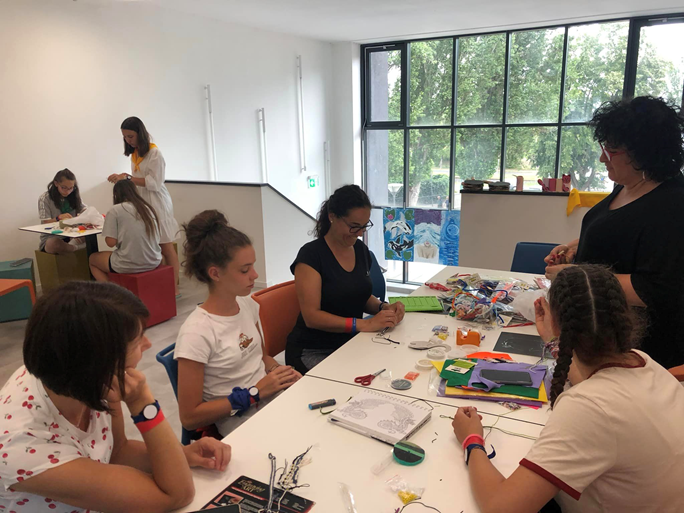 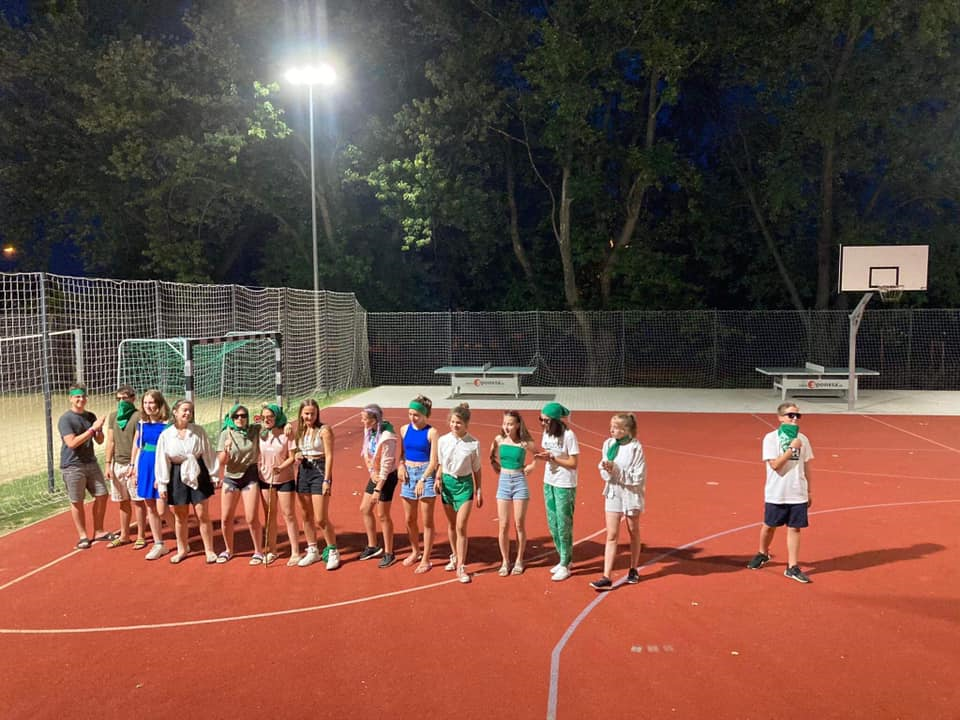 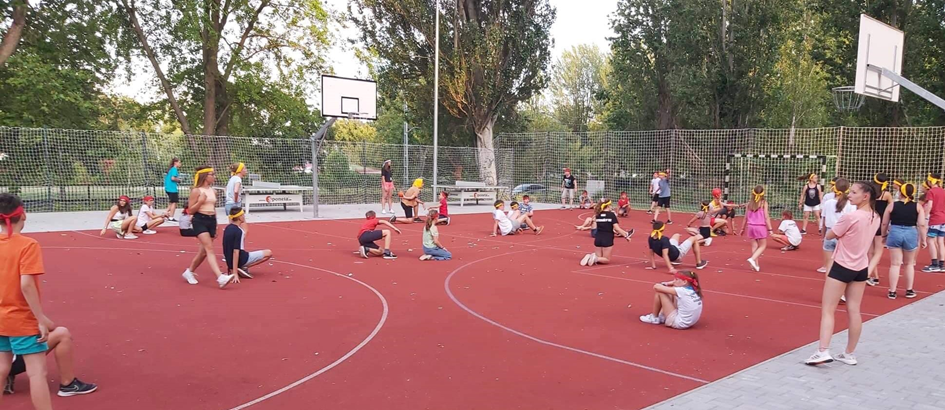 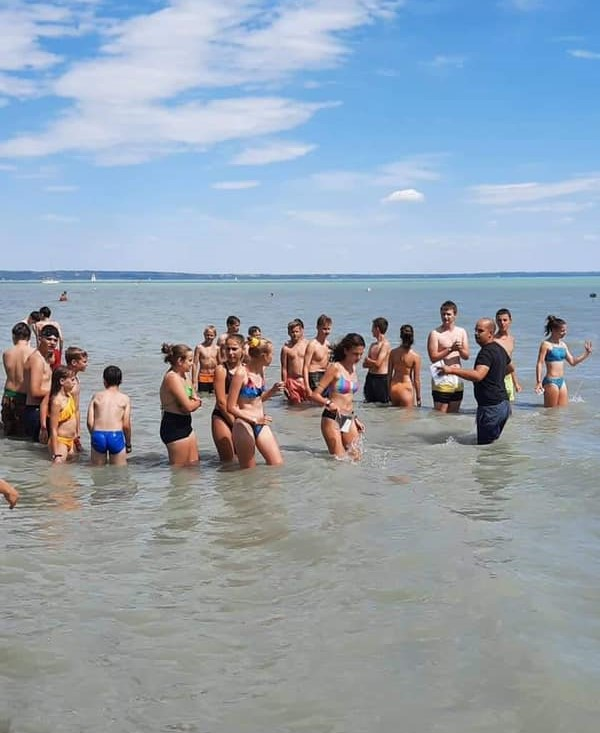 Köszönjük a figyelmüket!
Dr. Szabó Zsuzsanna (táborvezető)
Bóta Marianna (sportiskolai táborrész vezető)
Bedécs Szilvia
Prázmári Éva
Árvainé Kovács Krisztina
Dóra Zsuzsanna
Bozsik Zoltán
Fodor Beáta